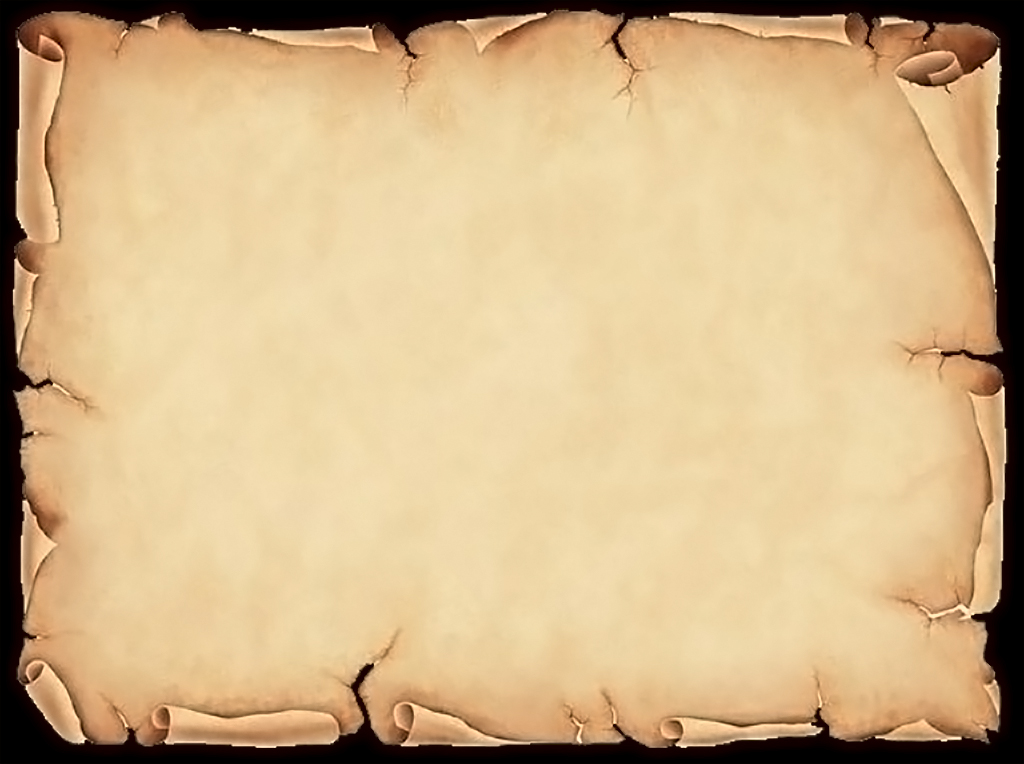 Умберто Еко Життя і творчість
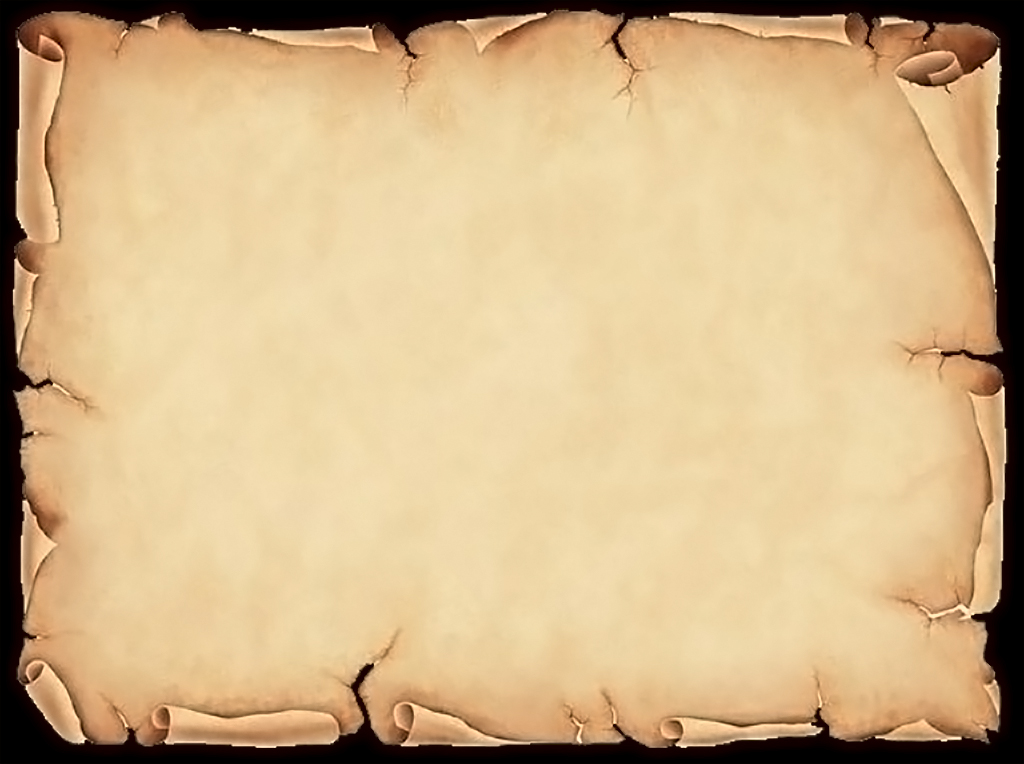 Умберто Еко - італійський прозаїк, семіотик, культуролог, есеїст, відомий італійський теоретик, професор семіотики Болонського університету, доктор філософських наук, культуролог, журналіст.
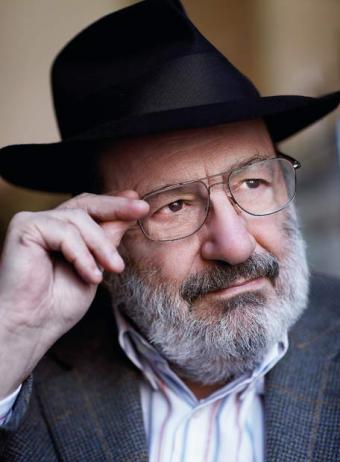 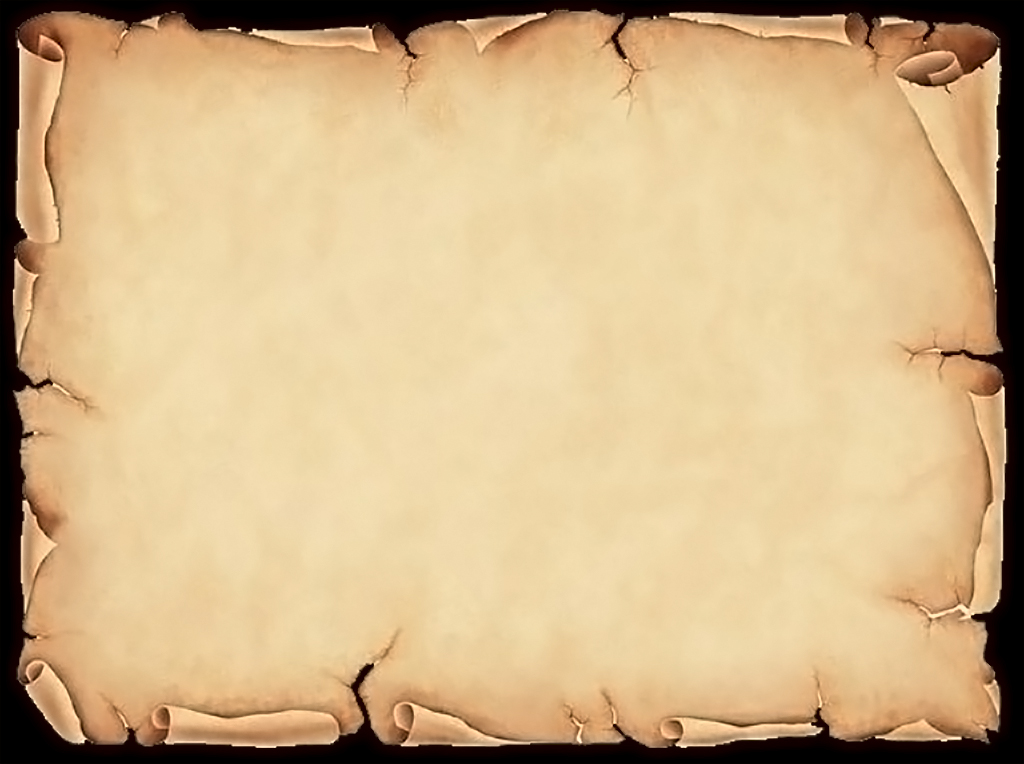 Народився 5 січня 1932 року в Алессандрії (П'ємонт), невеликому містечку на схід від Туріна й на південь від Мілана. Батько Джуліо Еко, бухгалтер за професією, ветеран трьох воєн, мати – Джованна Еко.
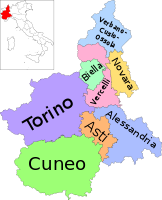 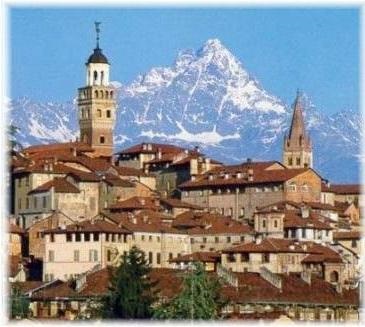 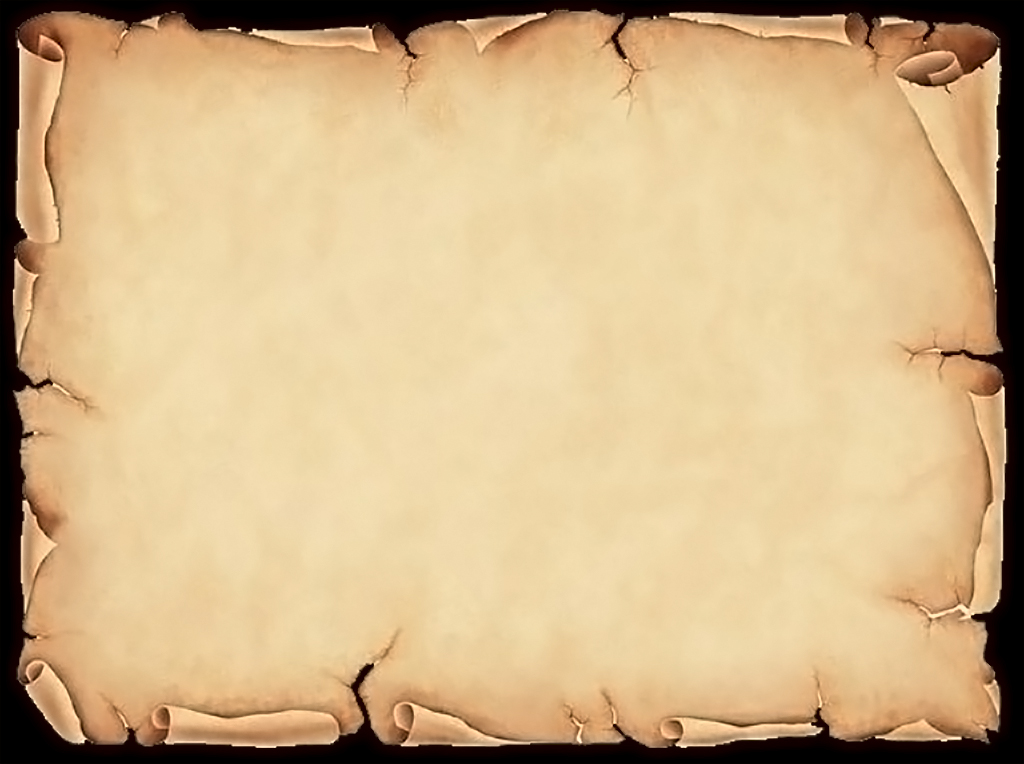 Шкільну освіту отримав при салезіанському монастирі.  Пізніше вступив до Туринського університету, вивчав середньовічну філософію й літературу. Закінчив університету у1954 році, представивши як дисертаційну роботу твір, присвячений релігійному мислителю та філософу Фомі Аквінському.
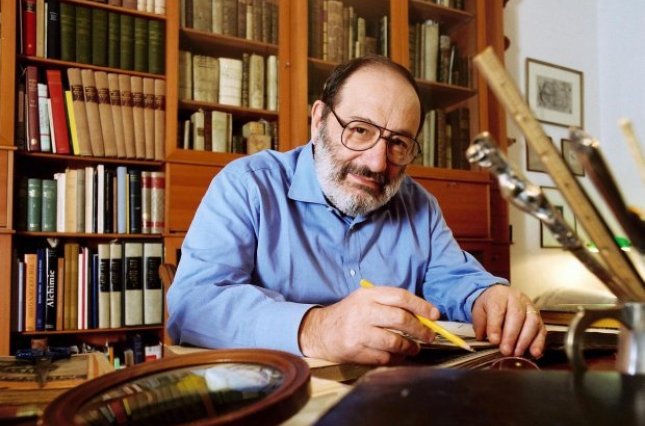 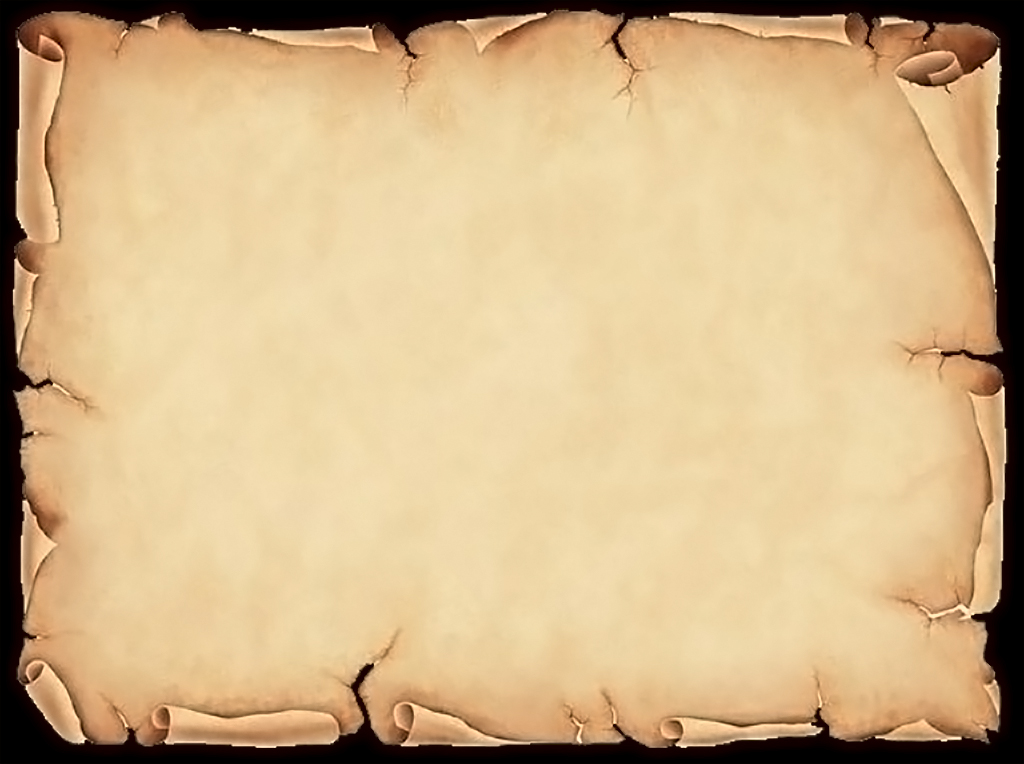 У 1954 році влаштувався на роботу на RAI (Італійське телебачення), де був редактором програм з культури, друкувався в періодиці. У 1958 – 1959 рр. служив у армії.
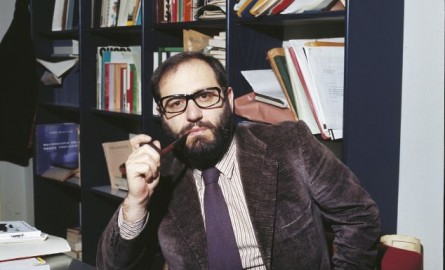 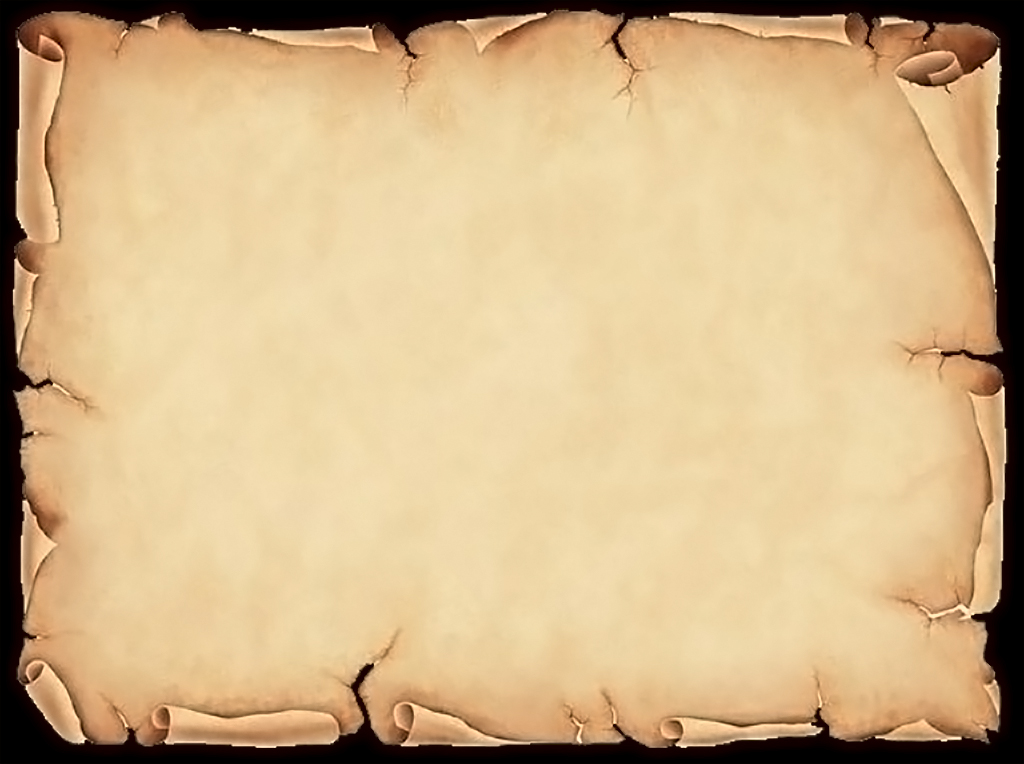 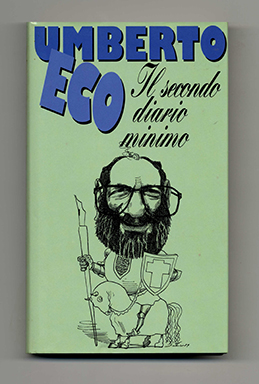 1959 року Еко - старшим редактор міланського видавництва "Бомпьяні" (де працює до 1975року), починає співпрацювати з журналом "Verri", виступаючи з щомісячною колонкою. Статті, надруковані у "Verri", склали добірку "Diario minimo" (1963). Майже через три десятиліття вийшла у світ друга добірка "Diario minimo" (1992).
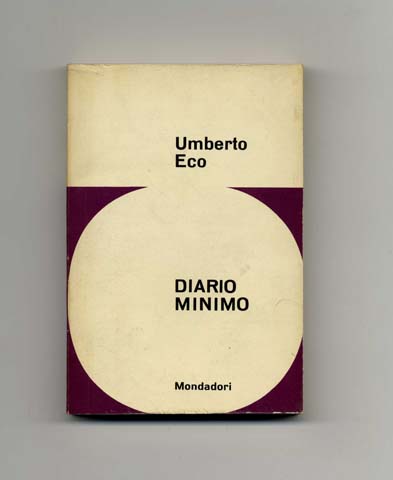 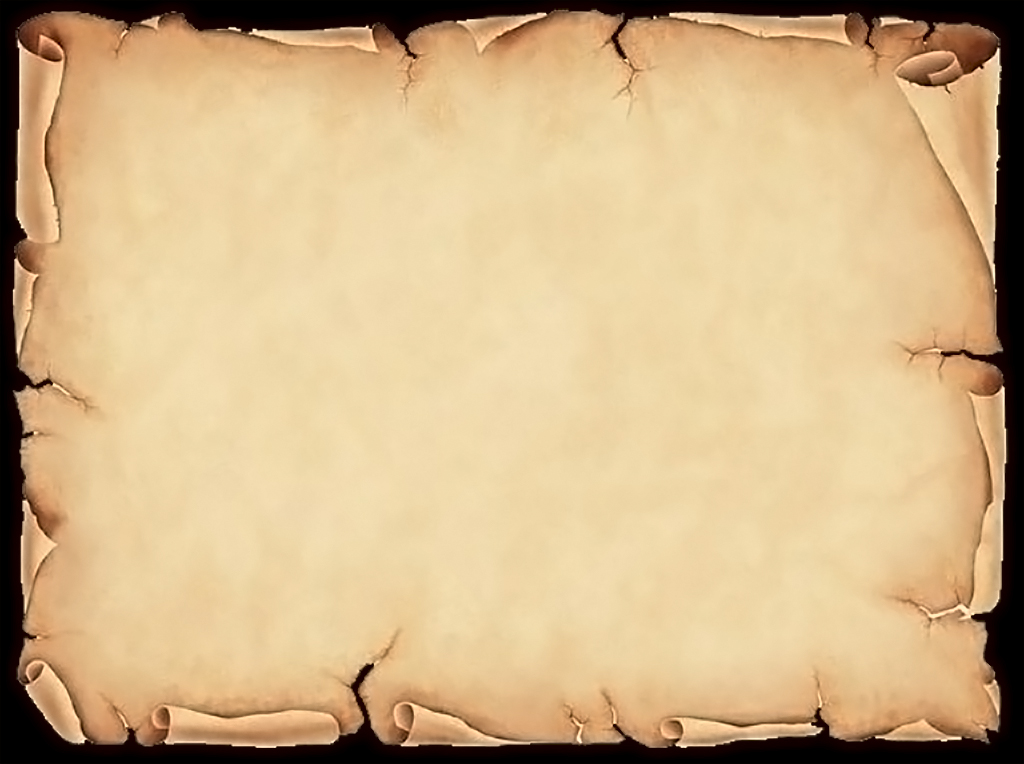 1961 —1964 рр. - читає лекції з естетики на факультеті літератури та філософії Турінського університету й на архітектурному факультеті Міланського політехнічного інституту .
до 1975р. – професор семіотики Болонського університету.
1986-2002 рр. – директор програм одержання вченого ступеня з семіотики Болонского університету.
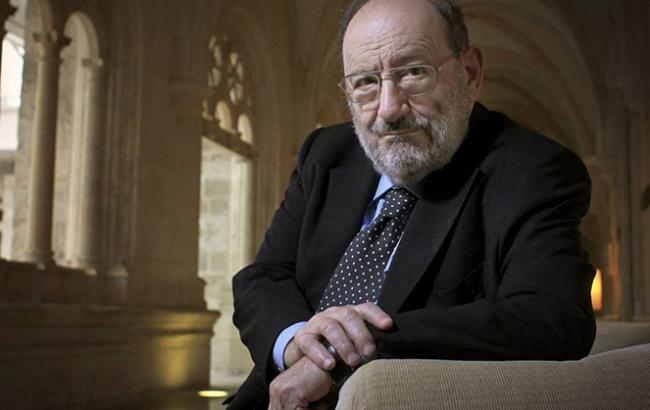 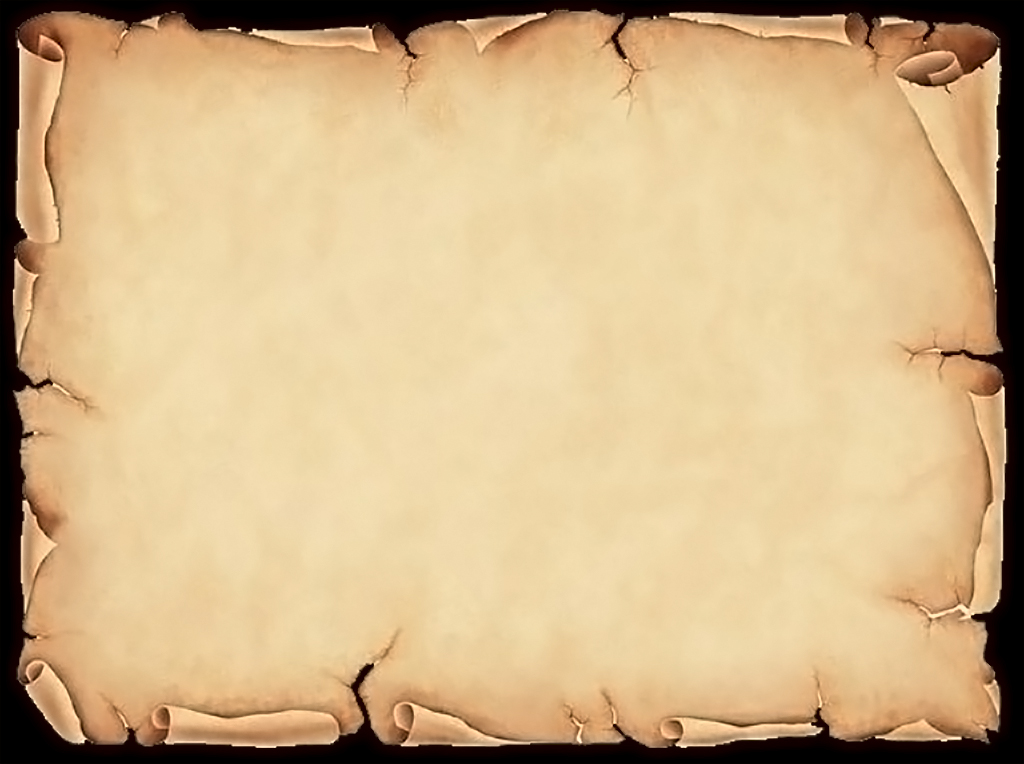 1989-1995 рр. - член Виконавчого наукового комітету університету Сан-Маріно.
1992-1993 рр. - професор Коллежу де Франс у Парижі.
Обраний президентом Міжнародного центру семіотичних і когнітивних досліджень та Вищої школи гуманітарних досліджень Болонського університету.
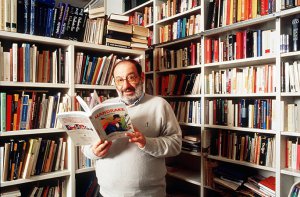 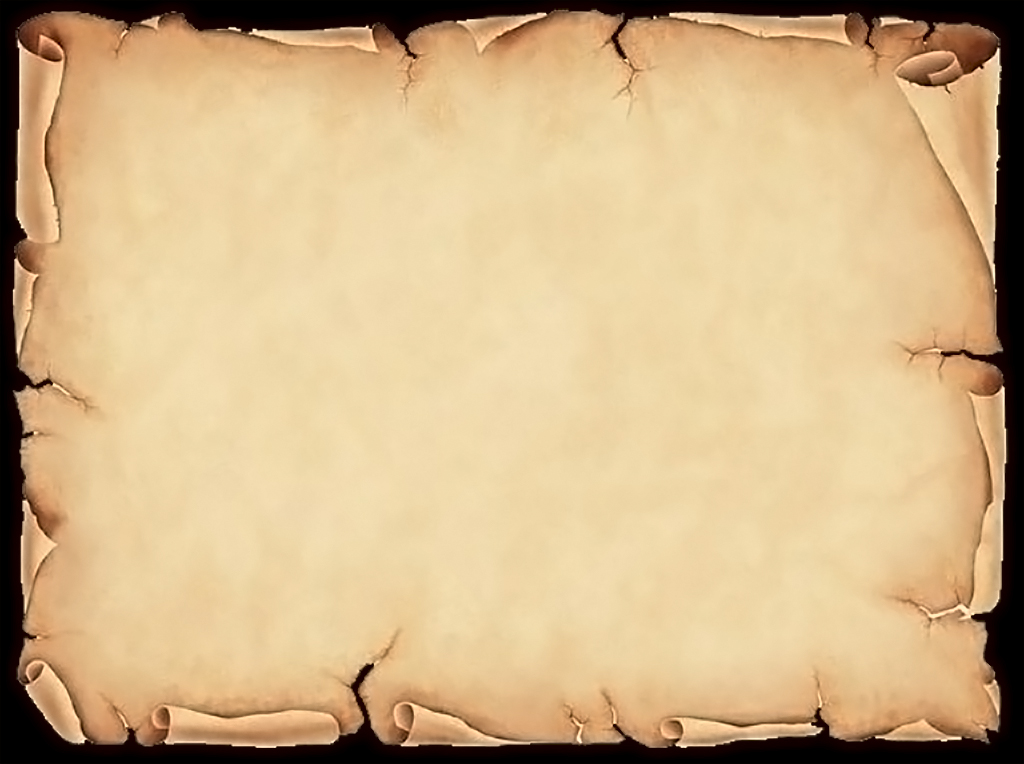 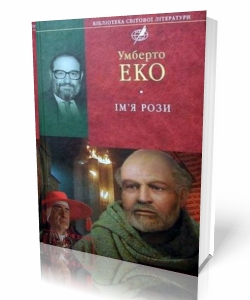 Свій перший роман «Ім’я троянди» (1980) Еко написав у 48 років. До цього він взагалі не планував займатися літературною діяльністю . Дебютний роман приніс автору велику популярність і був екранізований режисером Жан-Жаком Анно (1986).
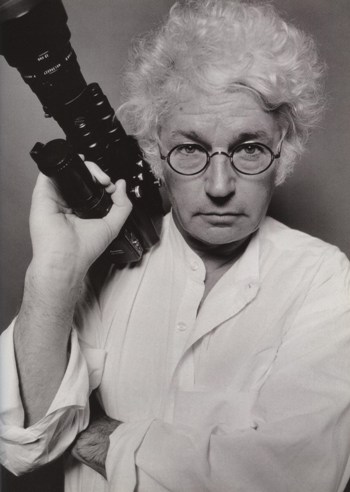 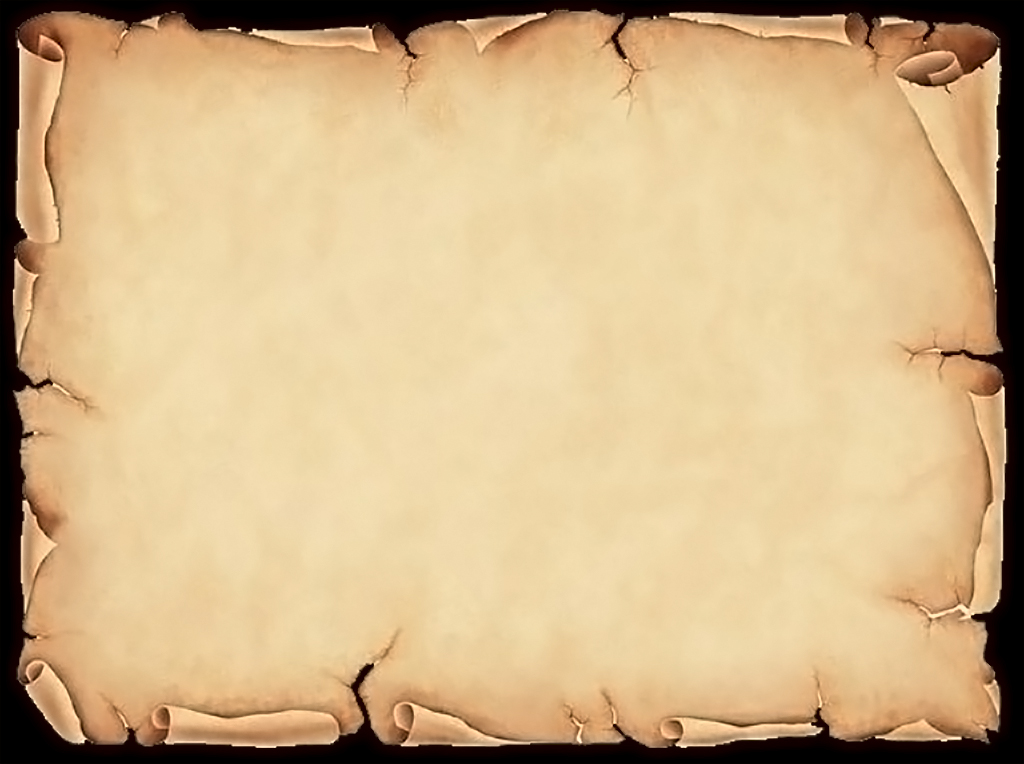 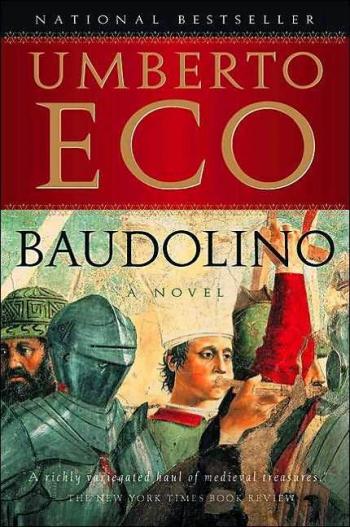 Інші відомі романи: «Маятник Фуко» (1988), «Острів попереднього дня» (1994), «Бавдоліно» (2000), «Дивовижний вогонь королеви Лоани» (2004) і «Празьке кладовище» (2010).
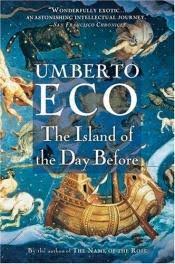 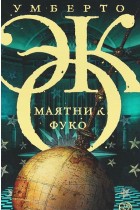 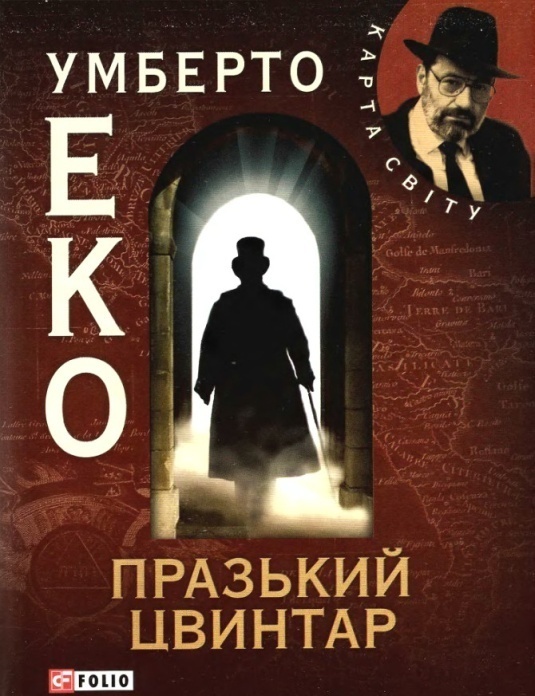 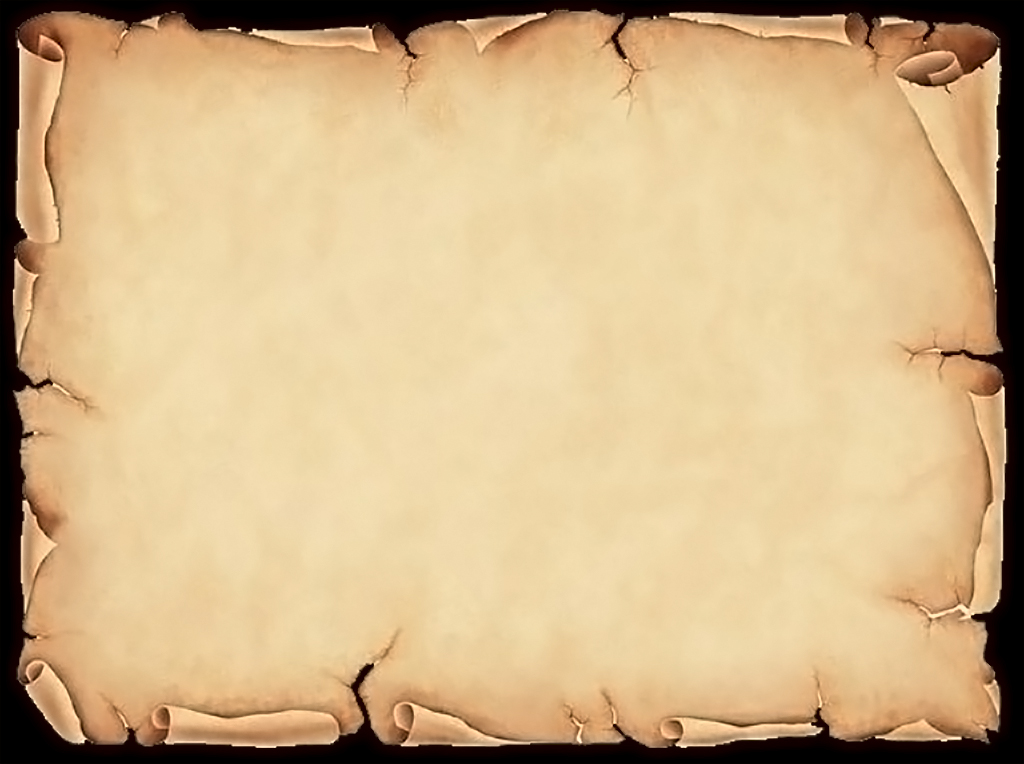 Умберто Еко - почесний доктор 38 знаних університетів світу, кавалер французького офіцерського Ордена почесного легіону (2003), лауреат численних літературних премій (Strega, Viareg-gio, Anghiari), кавалер французького ордена за заслуги в літературі, ордена Маршалла Мак Люена (ЮНЕСКО), грецького ордена Золотої зірки, ордена Великого Хреста Італійської республіки.
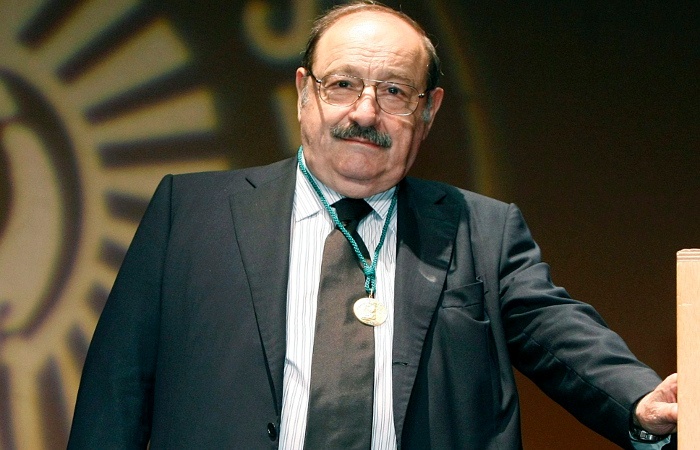 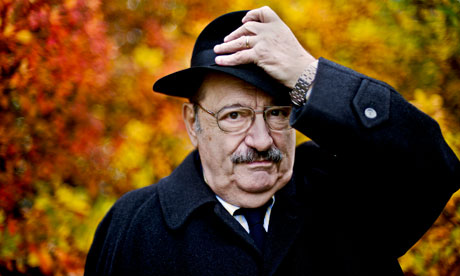 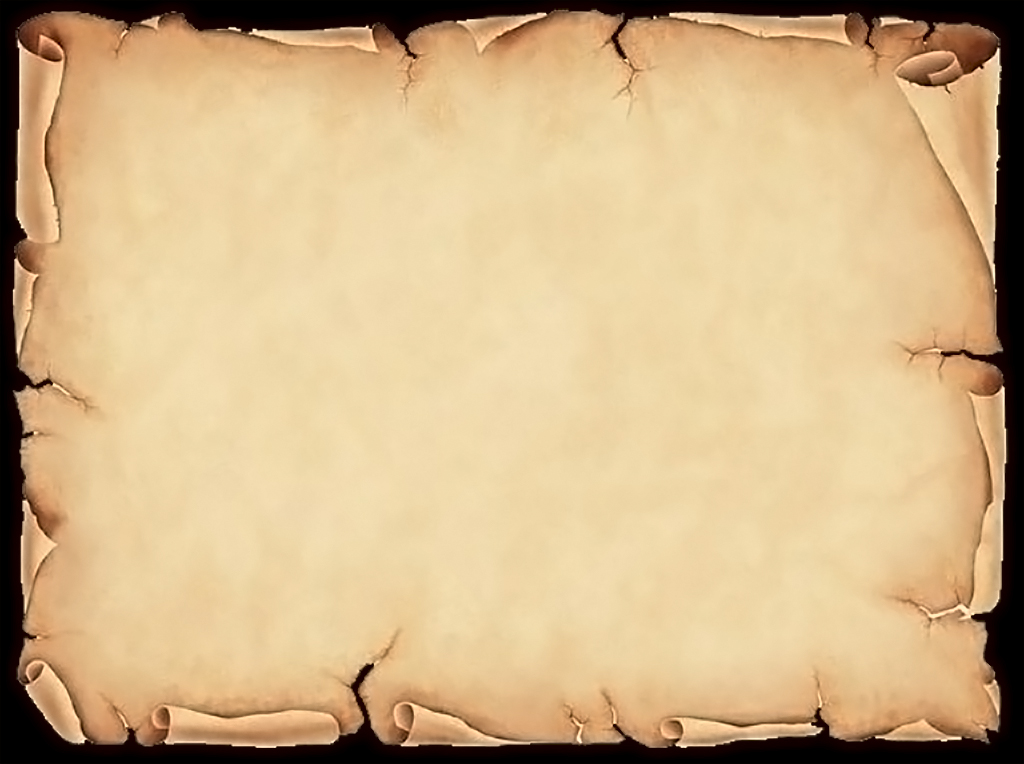 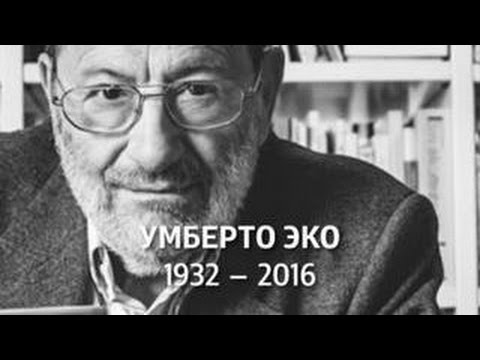 Помер письменник           20 лютого 2016 року.
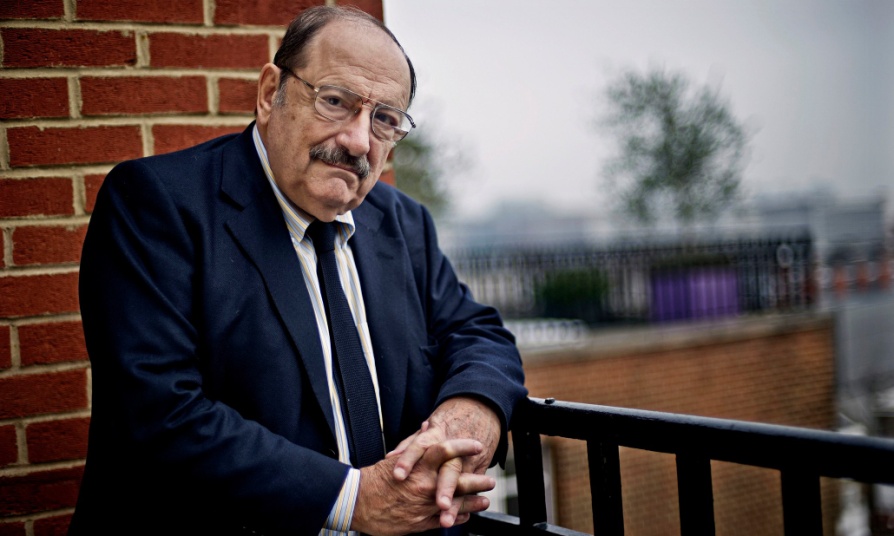